Title
Name of Author(s)
Name of Author(s)
…..
Department Name(s) and/or Institution Name(s)
Department Name(s) and/or Institution Name(s)
…..

(contact-email@email.com)
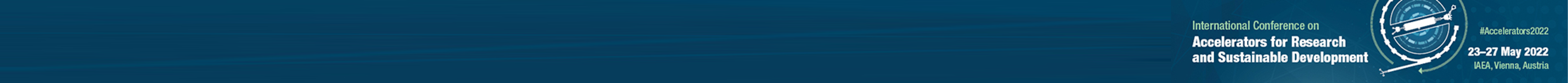 IAEA-CN301-xxx
Slide x/n
Presenter name …………….
main poster body
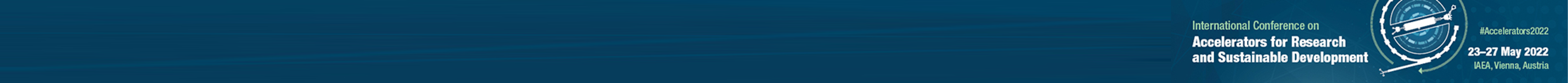 IAEA-CN301-xxx
Slide x/n
Presenter name …………….
Thank you
Acknowledgments
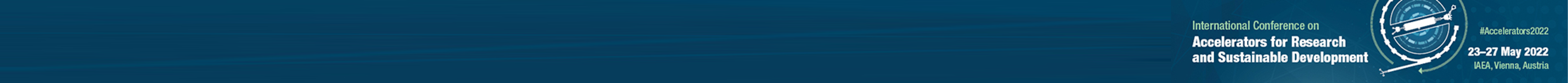 IAEA-CN301-xxx
Slide x/n
Presenter name …………….